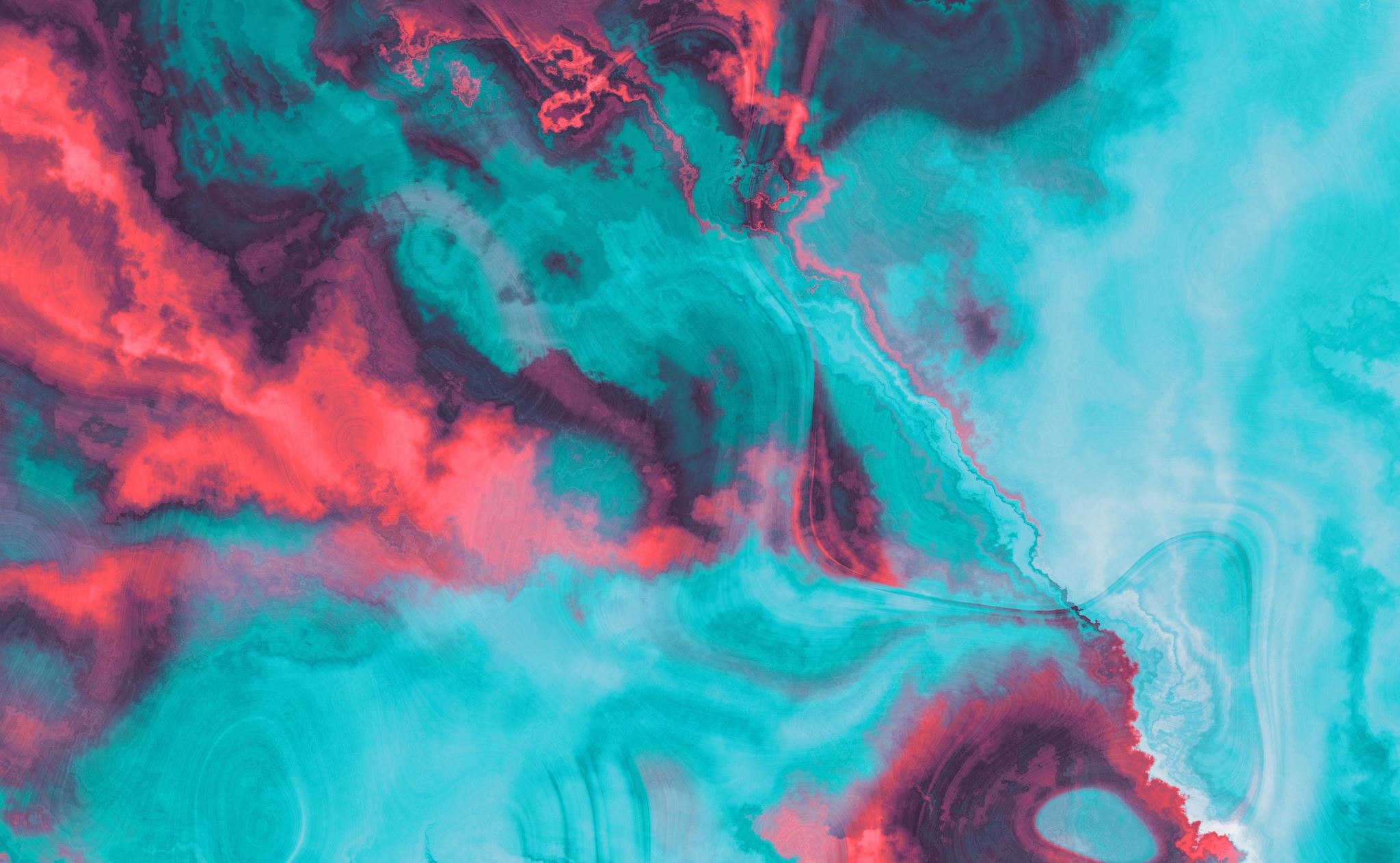 Hypothermia shelter
Hypothermia shelter at 8730 Sudley Road Manassas VA 20109 
 Phone No. 571-277-0728
HPTHERMIA SHELTER AT MBC /SHELTER OPERATION FROM NOV.1 THROUGH MARCH 31
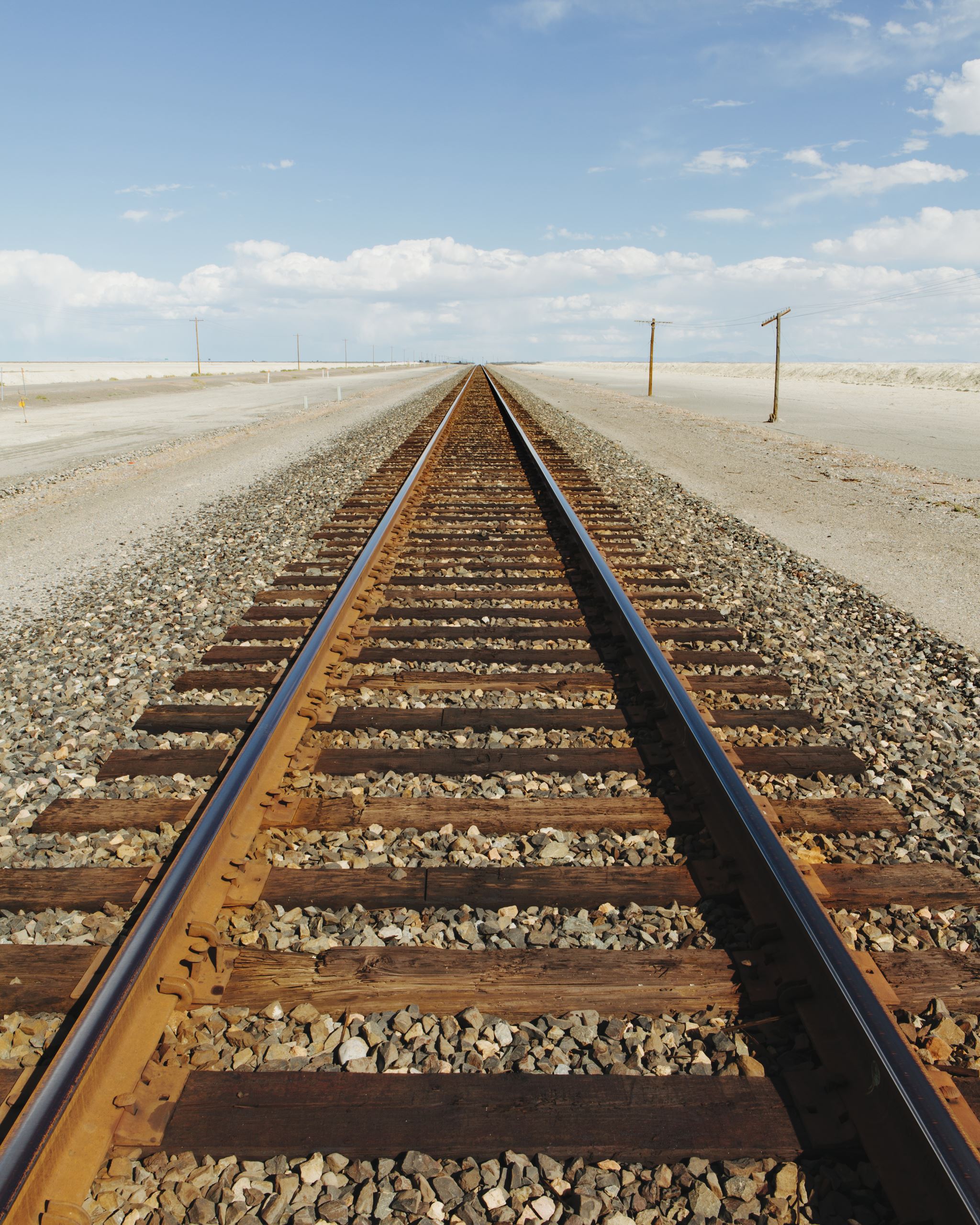 MBC HYPO OPEN DAYS AND HOURS OF OPERATION
The hypothermia shelter will open when the temperatures are at 32 degrees or lower and rainy weather when temp. lower then 48 degrees that would put any unsheltered friends at risk of hypothermia. Our hours of operation will be as is Thursday through Tuesday from 7:00 pm to 6:30 am  and on Wednesday’s the hours are 8:30 pm to 6:30 am. Sundays the shelter remains open until 8:30 AM until the sanctuary opens for church. Guest will be able to line up 20 minutes early on open nights. All guest must provide their own way to the shelter. There is a bus stop next to the shelter when available through the week.
shelter Accommodation for bed space check in. food and showers
Our space will accommodate up twenty-two beds and eight chair spaces. All guest will go through a check point when entering the shelter as a safety precaution all weapons of any kind will be confiscated at check-in. All backpacks will be lockup until guest leave in the morning. Any meds that they have will be secured in the backpacks with the ability to access with a volunteer present. A hot meal will be served from 7:30 pm to 9:00 pm. Showers will be from the time of check in to 12:00 am except on Wednesday night it will be as needed.
Shift leaders and Volunteers
There will be one paid shift leader for the two shift in the hypo night. There hours are 6:30 pm to 12:00 am for the first shift and 12:00 am to 6:30 am for the overnight. Volunteers will be here from 7:00 pm to 10:00 pm to help with check in and to serve our guest. To contact the shelter leader for bed space will be during these hours (7:00 pm to 1:30 am) for the nights we are open. Anyone entering after that will need to contact the shelter or the Manassas City and Prince William CO. Police for bed or chair availability.  A security guard will be here on site from the time we open to the time we close to help with safety situations and walk the outside to make sure there is no one  sleeping on the outside of the property. All guest will leave the property in the morning as we have activity on the property  with children.